Strings
ESC101: Fundamentals of Computing
Nisheeth
2
An important point about array initialization
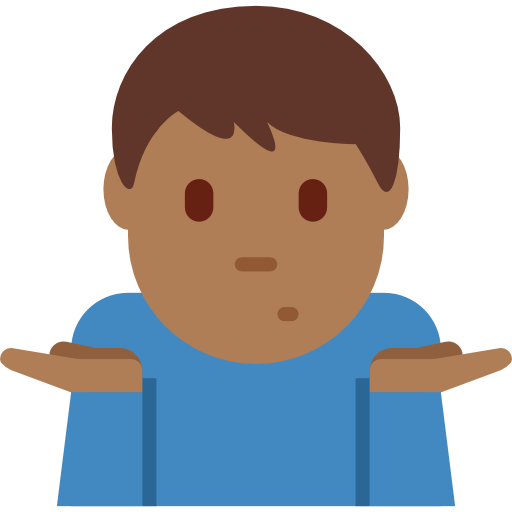 Is this a correct initialization for an integer array?





 The values being assigned to an array’s elements are promoted/demoted based on the data type of the array elements
 The above will therefore be equivalent to
Yes 
int a[] = {2,-1,’A’,2.15};
I told you that array stores values of the same data type
Why?
But it is okay to assign values of different data types. I will convert all of them (if convertible) into the same data type (that of array)
int a[] = {2,-1,65,2};
3
Character Arrays and Strings
Note that not all 50 elements were initialized here (only first 11 were)
Character array: Each element is a character


 String: A sequence of characters enclosed in double quotes “ “
 A string can be declared and initialized as

 Internally, a string is stored as a char array whose last element is ‘\0’
char str[50] = {‘H’,’e’,’l’,’l’,’o’,’ ‘,‘W’,’o’,’r’,’l’,’d’};
char str[50] = "Hello World";
char str[50] = {‘H’,’e’,’l’,’l’,’o’,’ ‘,‘W’,’o’,’r’,’l’,’d’,’\0’};
The null character
Equivalent to “Hello World”
4
The null character \0
Used to signal the end of a string (has ASCII code 0)
 Character arrays with a null character are treated as strings
 Mr. C will stop reading a character array after he sees \0
char str[50] = {‘H’,’e’,’l’,’\0’,’l’,’o’,’ ‘,‘W’,’o’,’r’,’l’,’d’};
printf("%s",str);
Hmm … string is only till the \0. I will consider anything after that as  garbage
Note: We use %s to print a string
Hel
5
Different ways to declare/initialize a string
Some valid ways to declare and initialize a string
char str[] = "Hello World";
char str[50] = "Hello World";
You need not specify the size of string. But if you specify the size, it should be at least one more than the length of the string
char str[12] = "Hello World";
char str[] = {‘H’,’e’,’l’,’l’,’o’,’ ‘,‘W’,’o’,’r’,’l’,’d’, ’\0’};
char str[50] = {‘H’,’e’,’l’,’l’,’o’,’ ‘,‘W’,’o’,’r’,’l’,’d’, ’\0’};
Note that Hello World has length 11, so size 12 is fine. Less than that may cause issues
char str[12] = {‘H’,’e’,’l’,’l’,’o’,’ ‘,‘W’,’o’,’r’,’l’,’d’, ’\0’};
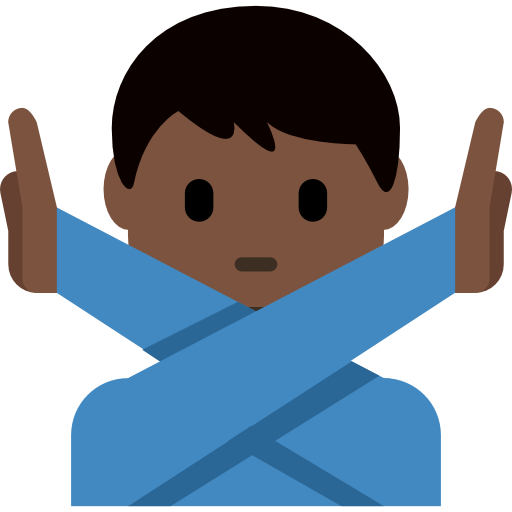 6
Somewhat like saying
int num = {3,2,1};
Mr. C and the null character
char str[6] = "Nice";
When we say 
Mr C will store a \0 after last character ‘e’



Warning: uninitialized character arrays contain junk
str
N
i
c
e
\0
Strings are character arrays. “A” is a string. ‘A’ is a character
char str = "A";
putchar(str);
$
7
Mr. C and the null character
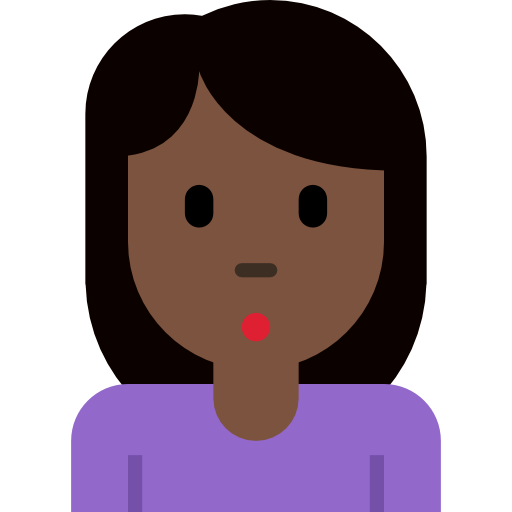 Will see it shortly
We did not write &str in scanf?
In fact when we read a string using gets or scanf, Mr C yet again automatically puts a \0 at the end
char str[6] = "Nice";
The rest of the char array is still there
str
N
i
c
e
\0
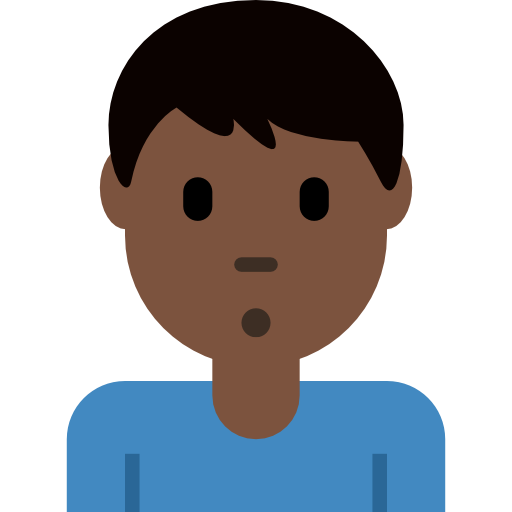 S
o
\0
scanf("%s",str);
printf("%s",str);
Will learn about this in a few weeks
Yes, I did not erase ‘e’ and ‘\0’ that were already there. I just overwrote the first two characters and then put a \0
No, since str is the whole array
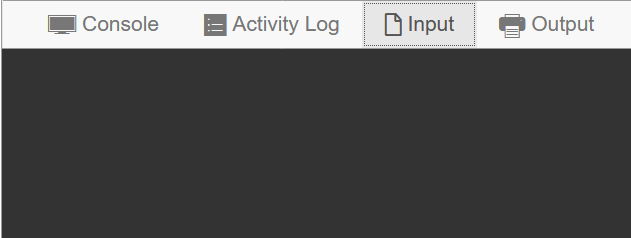 So
So
8
Strings/char arrays are very useful
Will see some functions today
Can use them to perform usual operations on text such as manipulation of words and sentences
 Very useful: Can also use strings to work with very big numbers  
char bigNum[] = “1323399991122231395842506385218414025205258259436843253926503698250925809808250286028529520”;
 In the big number above, what is the i-th digit (int) from left?                      
                                     bigNum[i-1] – ‘0’
 What is the i-th digit (int) from right?
                                                     bigNum[len – i] – ‘0’
 Can use strings to write programs to do adding, multiplication, etc for very big numbers
a char
Len is the size of the string  bigNum (can get it using strlen function
a char
9
Example: Adding two VERY BIG numbers
Suppose the sizes of the strings are len1 and len2, respectively (can get it using strlen function
Suppose we have two very big numbers
 Can represent them as strings
   char bigNum1[] = “9343253466545736093899875874787574868”;
   char bigNum2[] = “43353672368646348598659693634909807”;
Can store the result in another string/char array. Example:8+7 will give 15, ignoring carry 1, we have 5. To store 5 as a char, we can do ‘0’ + 5 which will give the character ‘5’
Add these rightmost digits first
Now ignore carry digit (if any) and add ‘0’ to get the char version of result
9343253466545736093899875874787574868
+  43353672368646348598659693634909807
char ‘7’
char ‘8’
sum_rightmost_digit = bigNum1[len1-1] – ‘0’    +     bigNum2[len2-1] – ‘0’;
sum_second_digit_from_right =  bigNum1[len1-2] – ‘0’ + bigNum2[len2-2] – ‘0’ 
                                    + carry digit (if any) from rightmost
Keep going right to left by repeating this procedure (and store result as a string)….
Try writing the full program as a practice
10
scanf("%s",str);
scanf with Strings
Will discuss the reason in detail when we study Pointers
Use %s to read string from input
No & needed since the whole char array is being read
Mr C will automatically append a \0 at the end
Drawback: stops reading the moment any whitespace character is seen (\n, \t or space)
Very Risky: if user enters more characters than size of char array – segmentation fault!
Caution: Prutor will give runtime error if user enters too many more characters than space is available.
gcc and other industrial compilers will also give segfaults
11
scanf with Strings: An Example
Read “I” as first string, stopped when saw white space and read “am” as second string, stopped again when saw the next space (“DON” ignored)
INPUT
IIT Kanpur
#include <stdio.h>

int main() {
 char str1[20], str2[20];

 scanf("%s",str1);
 scanf("%s",str2);

 printf("%s + %s\n", str1, str2);

 return 0;
}
OUTPUT
IIT + Kanpur
INPUT
I am DON
OUTPUT
I + am
Not scared of you DON. I won’t read you 
12
No need for %s
gets with Strings
gets(str);
Shortcut to read a single line of inputread all characters till \n – but doesn’t store \n, throws it away
No & needed since the whole char array is being read
Mr C will automatically append a \0 at the end
Advantage: does not stop reading on seeing space or \t
Very Risky: if user enters many more characters than space in char array – segmentation fault!
Caution: Prutor will give runtime error if user enters too many more characters than space is available.
gcc and other industrial compilers will also give segfaults
gets is deprecated in Clang
Do not use it regularly!
When some code becomes buggy or old or obsolete, it is declared as deprecated by the experts who developed that code
13
getline with Strings
Syntax? We will see it when discussing Pointers
A much safer version of gets
Reads a single line of input into the character array i.e. read all characters till \n – but doesn’t store \n, throws it away
Mr C will automatically append a \0 at the end
Advantage: If user enters more characters than length of char array, automatically enlarges the char array to be large enough to fit whatever user is entering
All compilers Clang, gcc etc do the above for getline
gets, scanf unsafe on gcc, but getline safe everywhere
14
String and Substring
String: Already saw that it is a character array ended with a NULL character



Substring: a contiguous subsequence of a string
E.g. "Nice", "Nic", "ice", "ce", "c", "Ni" are substrings of the above string
"Nce", "Nie", "ie", "Ne" NOT substrings (not contiguous) of above string
"No", "\0o", "\0", “abs", NOT substrings (contain chars not present in string)
Substrings need not contain the NULL character – WARNING!
Be careful when printing substrings – segmentation fault or weird behavior
str
N
i
c
e
\0
o